Apollos
1 minute ago
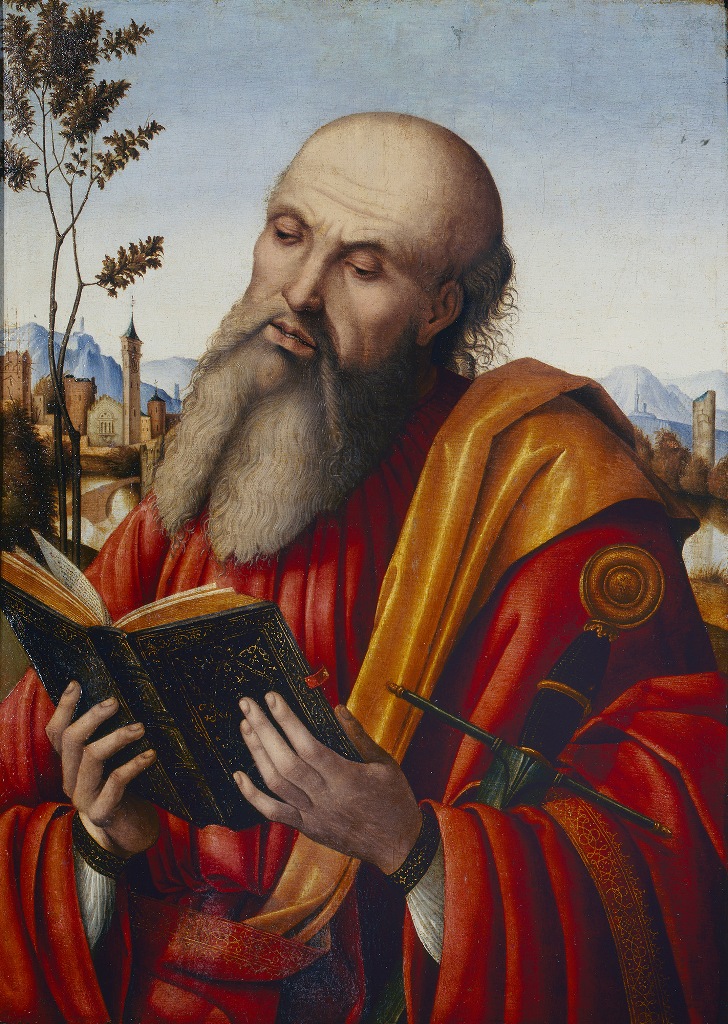 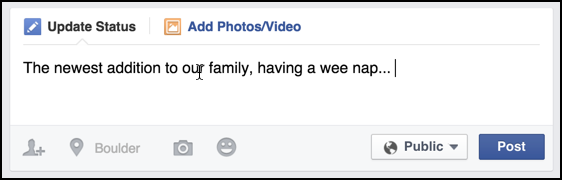 I get tired of some people thinking they know it all
😑
Peter
Yesterday at 6:05 PM
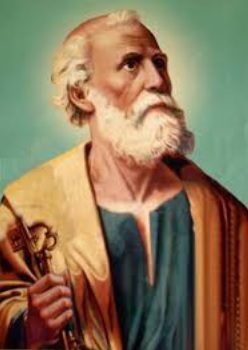 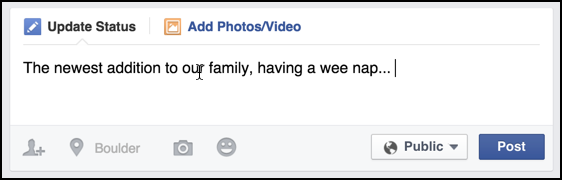 Who do some people think they are? They need to take care of their own baggage instead of lecturing others! 😡
Corinthian brother
Sunday at 12:01 PM
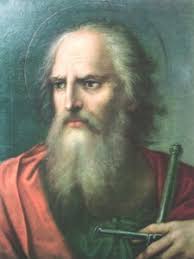 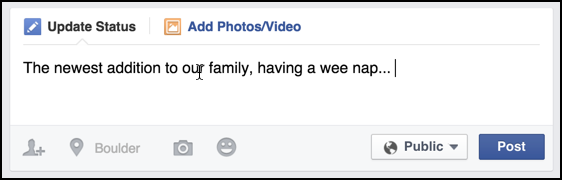 My church is so judgmental 😫
John Mark
13 minutes ago
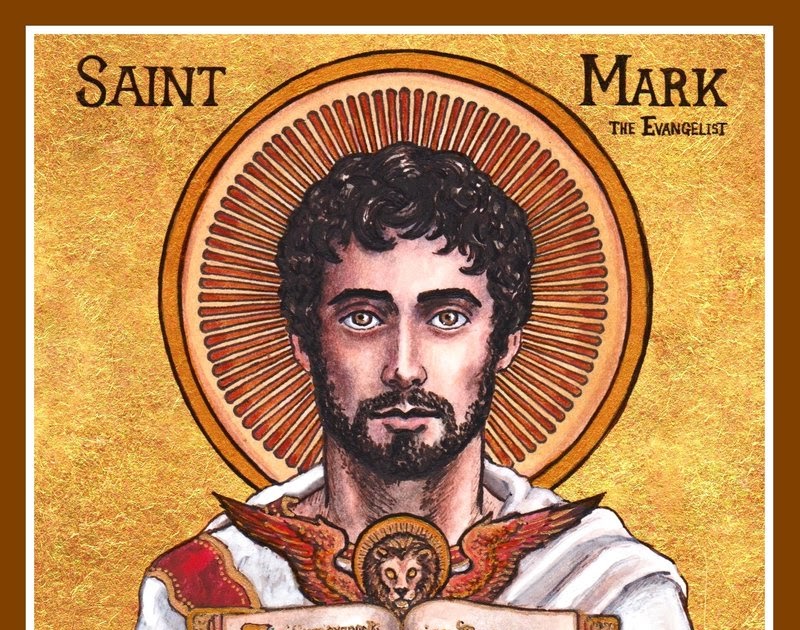 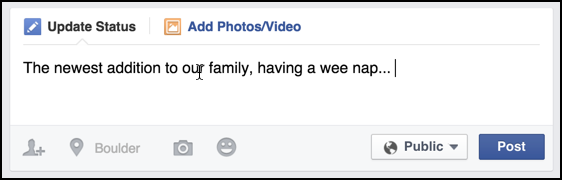 I wish older Christians would try to understand younger Christians rather than judging us #ThanksGrandpa
THE 12
Thursday at 7:06 PM
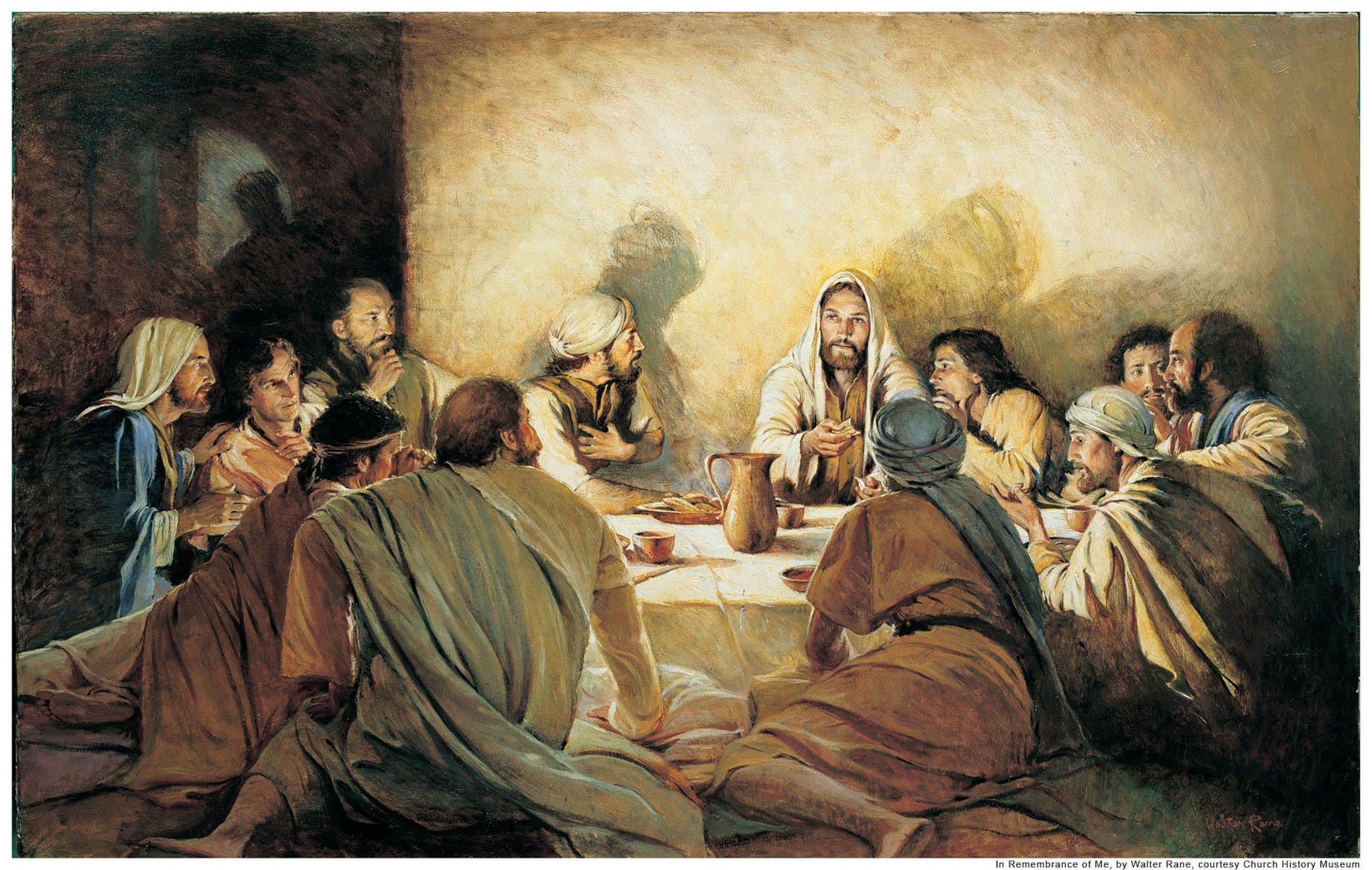 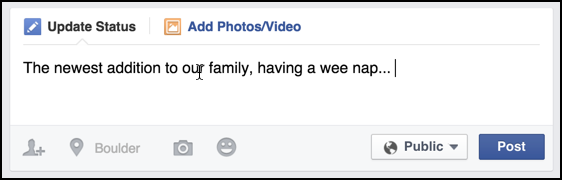 If only we could all be so perfect 🙄
It may cause us to reject God’s love (Hebrews 12.6)
Puede hacer que rechacemos el amor de Dios (Hebreos 12.6)
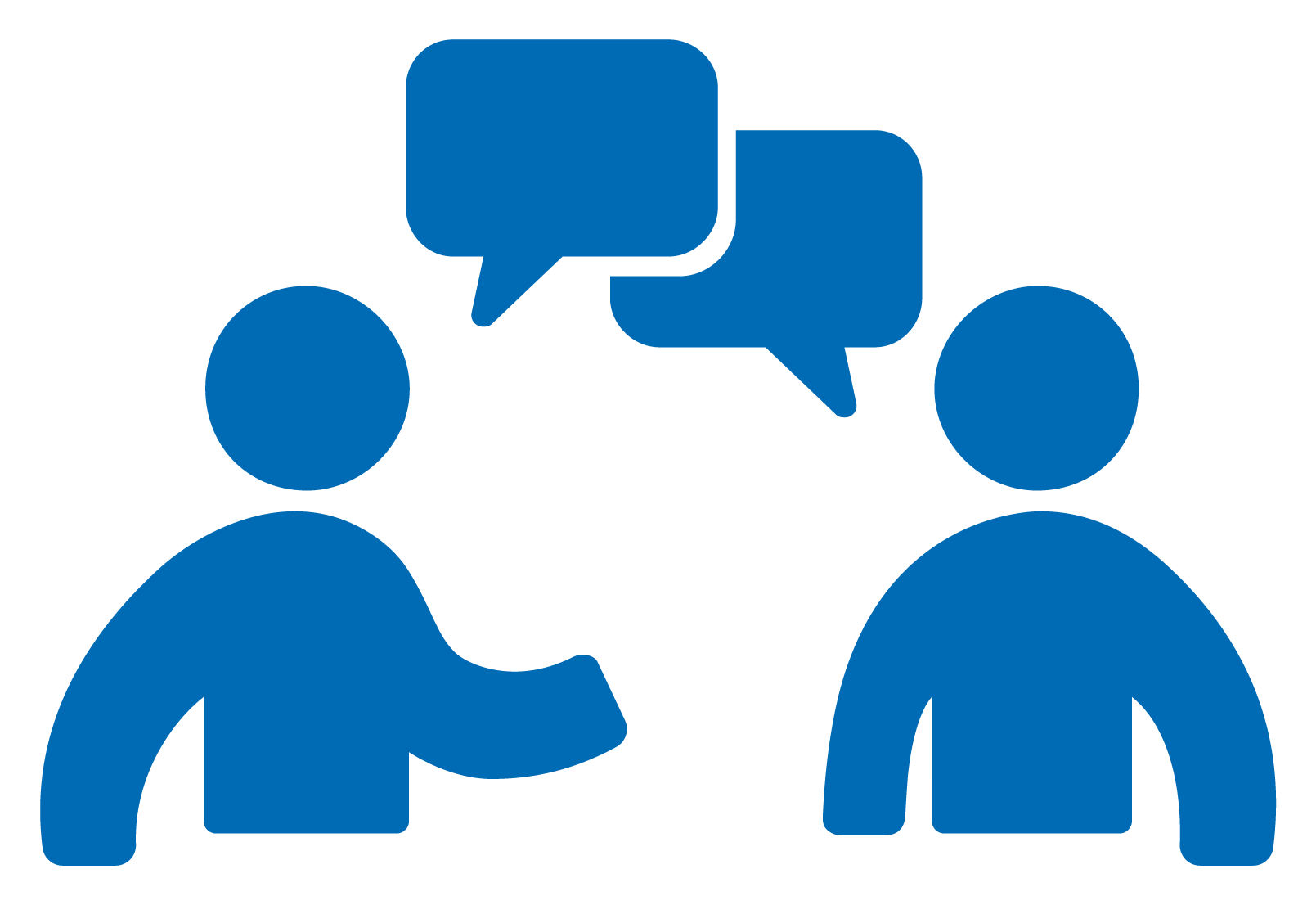 I’m concerned
😡
Los peligros de ser “de piel fina”
The Dangers of Being “Thin-Skinned”
It will prevent us from realizing the full value of Scripture (2Timothy 3.16) 
Nos impedirá darnos cuenta del valor total de las Escrituras (2Timoteo 3.16)
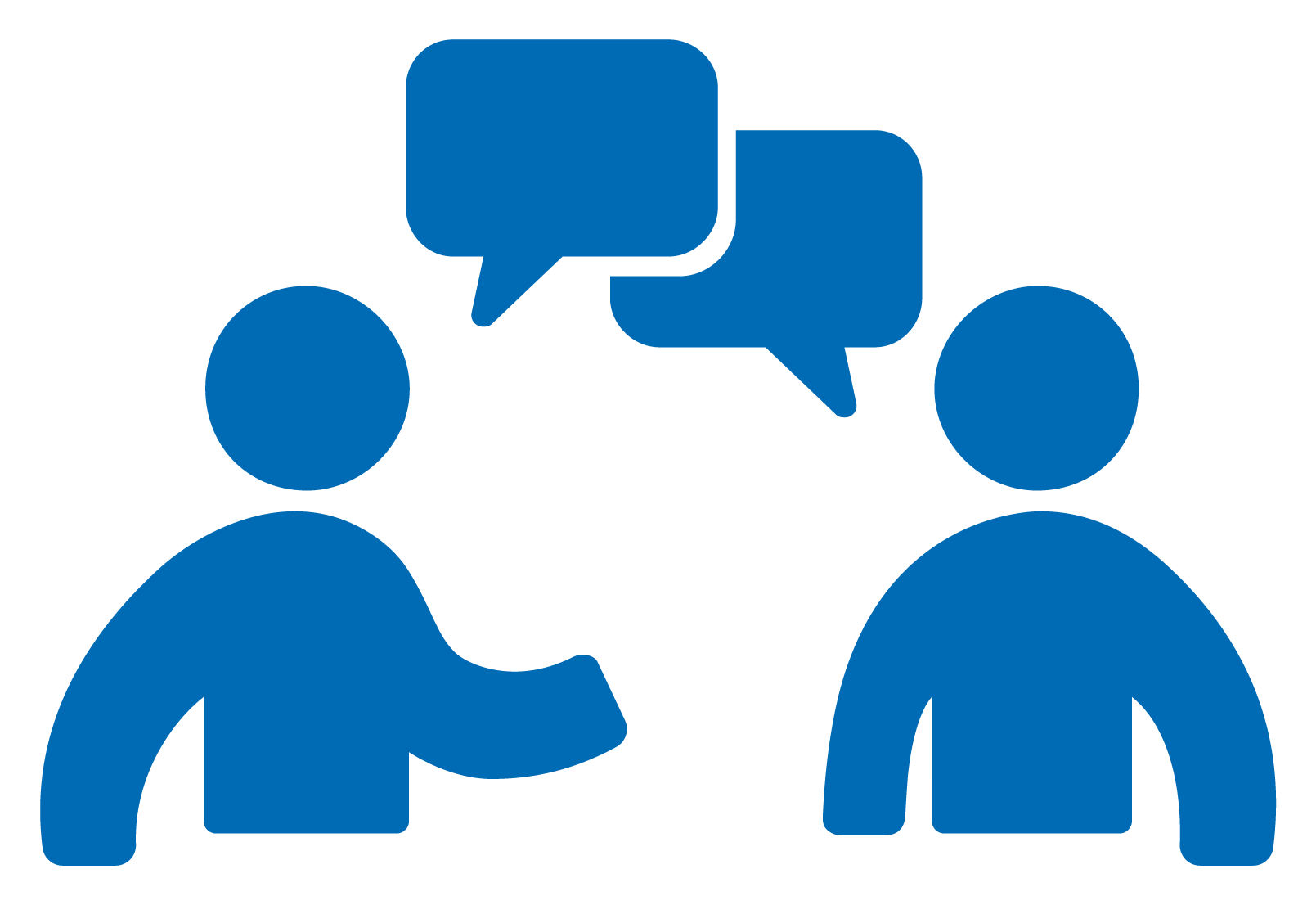 I’m concerned
😡
Los peligros de ser “de piel fina”
The Dangers of Being “Thin-Skinned”
It will stunt our growth (Proverbs 19.25; Ecclesiastes 7.5) 
Detendrá nuestro crecimiento (Proverbios 19.25; Eclesiastés 7.5)
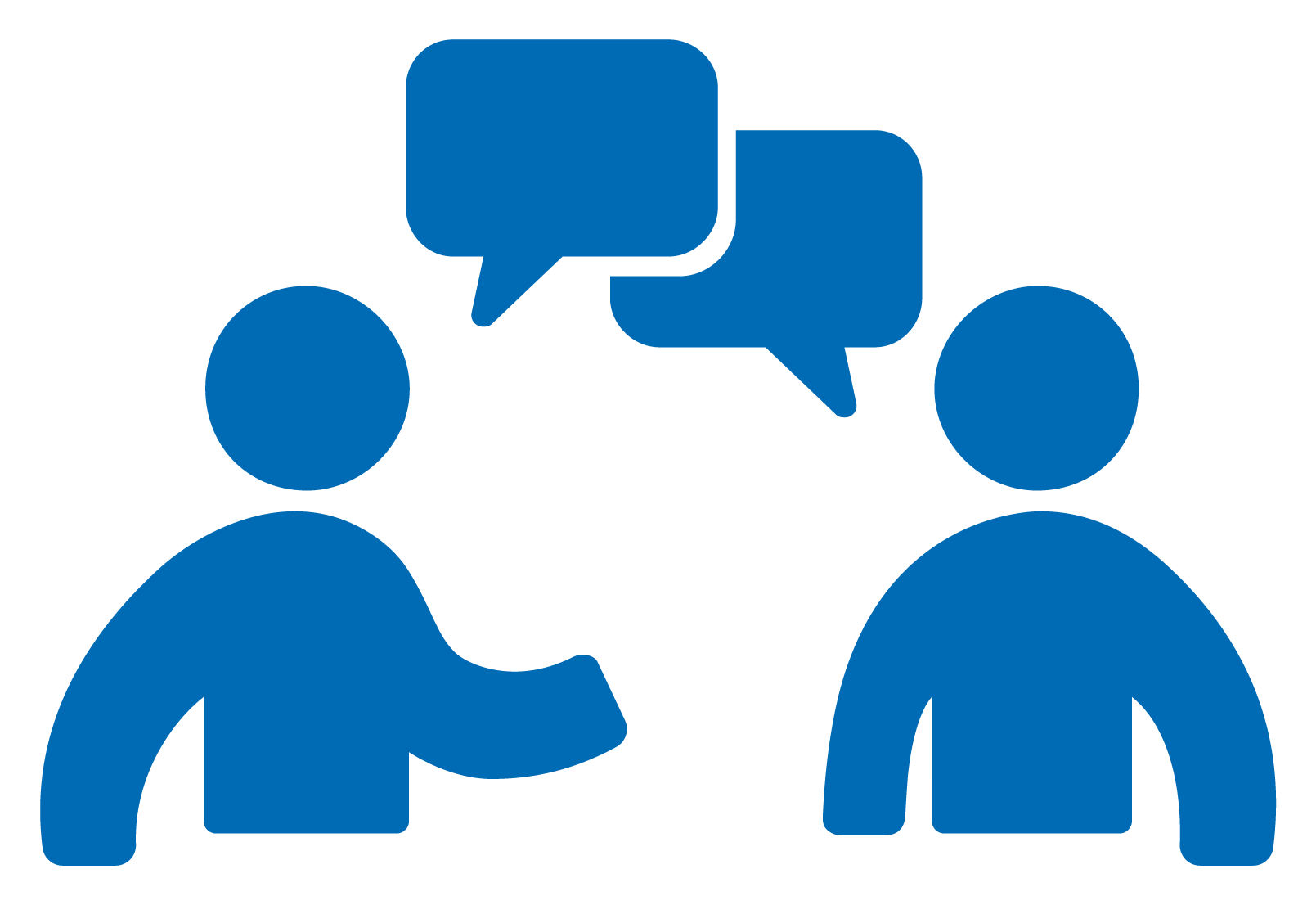 I’m concerned
😡
Los peligros de ser “de piel fina”
The Dangers of Being “Thin-Skinned”
Be willing to growEstar dispuesto a crecer
Focus on the message, not the messengerCéntrese en el mensaje, no en el mensajero 
Believe and hope all thingsCree y espera todas las cosas 
If you reject an application, don’t reject the principle Si rechazas una solicitud, no rechaces el principio
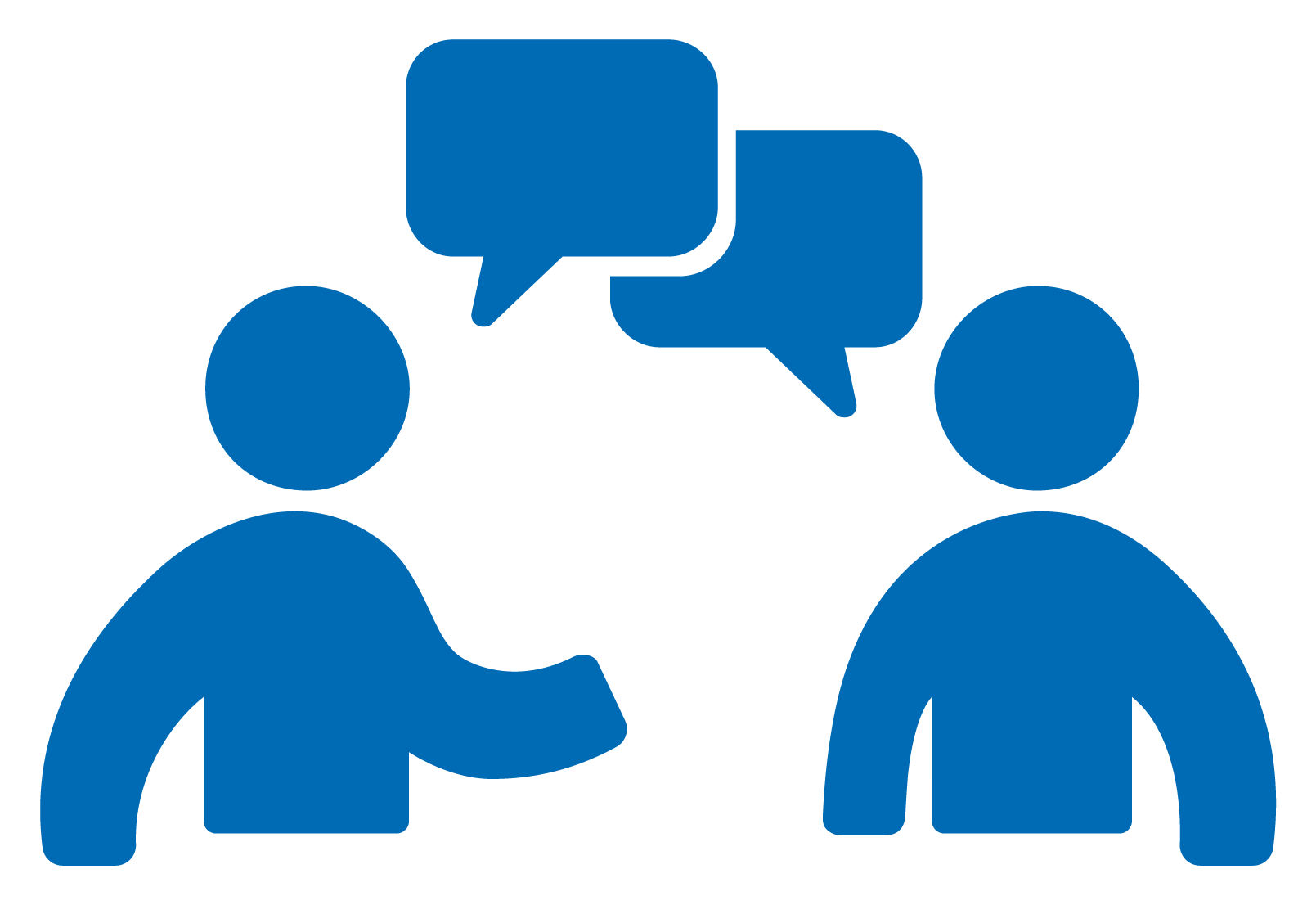 I’m concerned
😡
¿Qué Se Puede Hacer?
What Can Be Done?